Shopping
Cart Theme
Corporate Pitch Deck
Table of contents
01
04
06
OPENING SLIDE
ABOUT US
VISION
Presentations are communication tools that can be used as demonstrations.
Presentations are communication tools that can be used as demonstrations.
Presentations are communication tools that can be used as demonstrations.
07
11
15
MISSION
REPORT
END SLIDE
Presentations are communication tools that can be used as demonstrations.
Presentations are communication tools that can be used as demonstrations.
Presentations are communication tools that can be used as demonstrations.
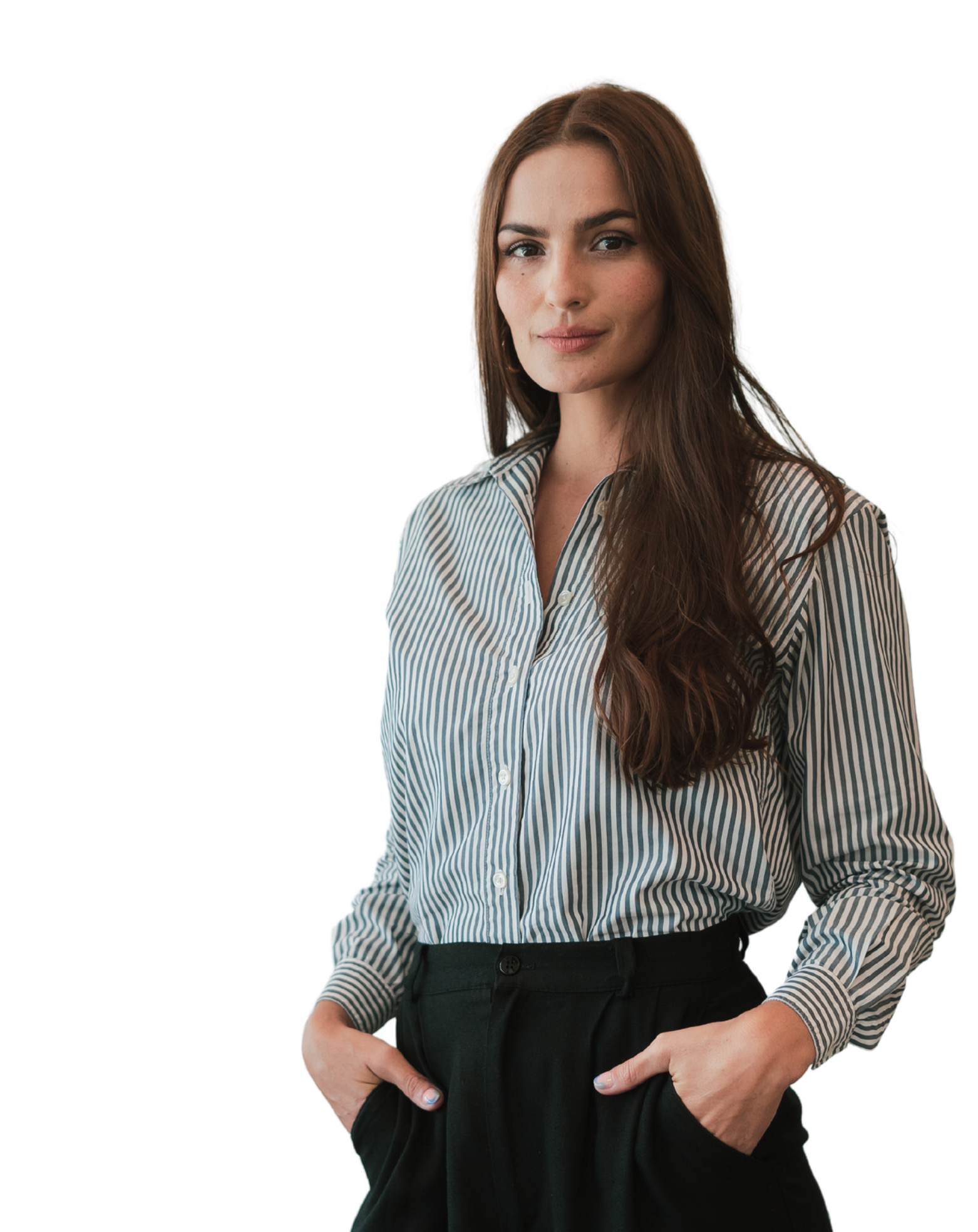 I'm Rain, and I'll be sharing with you my beautiful ideas.
Follow me at @reallygreatsite to learn more. 

Presentations are communication tools that can be used as demonstrations, lectures, speeches, reports, and more. It is mostly presented before an audience. It serves a variety of purposes, making presentations powerful tools for convincing and teaching.
Welcome
Add title
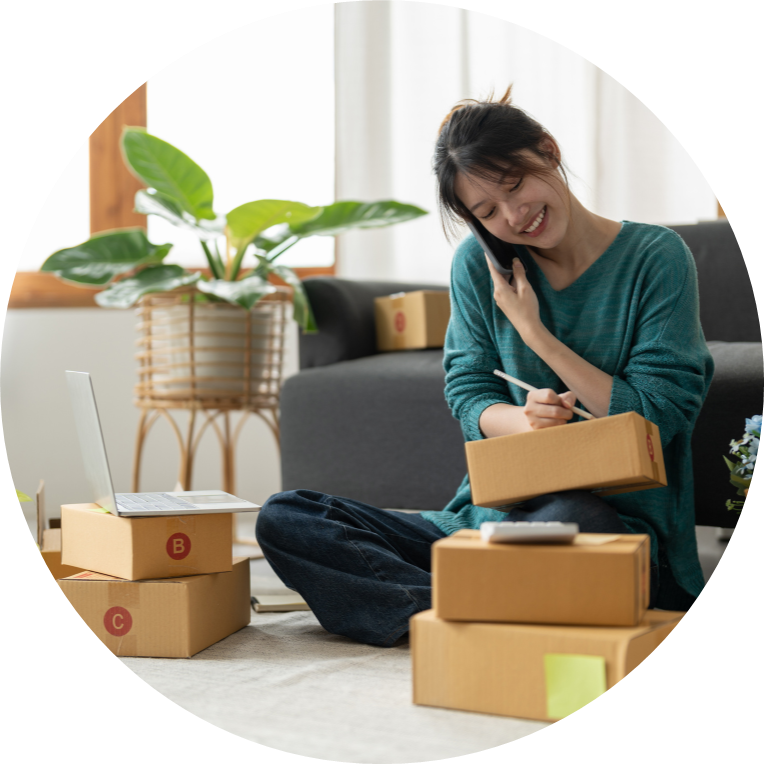 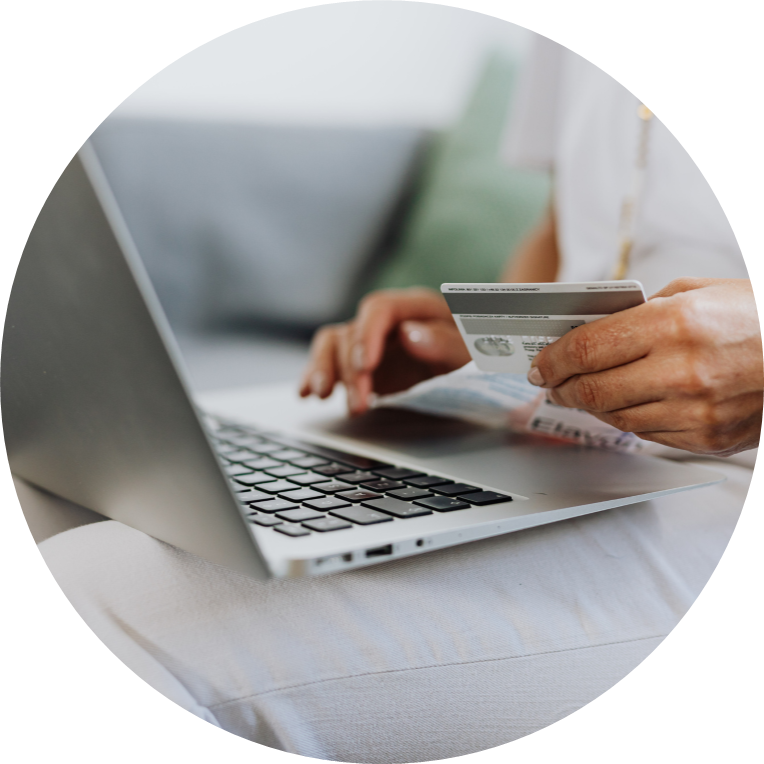 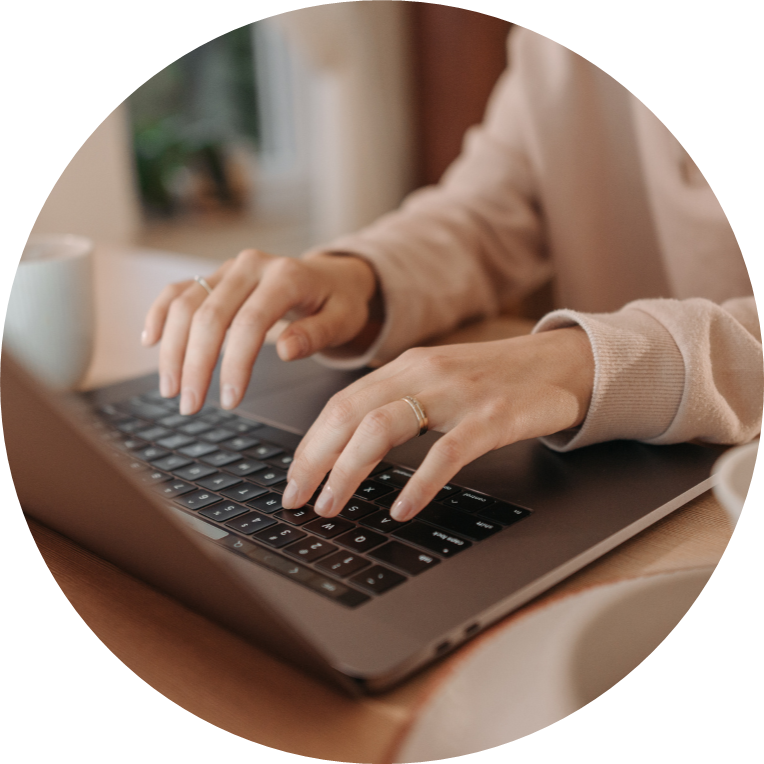 01.
02.
03.
MAIN POINT
MAIN POINT
MAIN POINT
Elaborate on what you want to discuss.
Elaborate on what you want to discuss.
Elaborate on what you want to discuss.
Learn About Our Brand
Lorem ipsum dolor sit amet, consectetur adipiscing elit, sed do eiusmod tempor incididunt ut labore et dolore magna aliqua. Ut enim ad minim veniam
01
Lorem ipsum dolor sit amet, consectetur adipiscing elit, sed do eiusmod tempor incididunt ut labore et dolore magna aliqua. Ut enim ad minim veniam
02
WHO WE ARE?
WHAT WE DO?
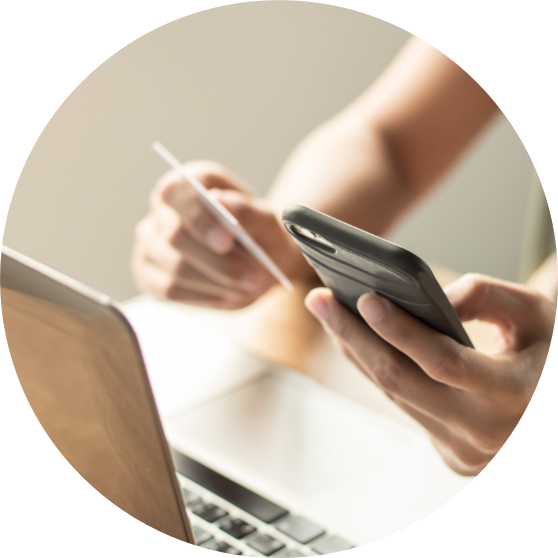 Briefly elaborate on what you want to discuss.
Briefly elaborate on what you want to discuss.
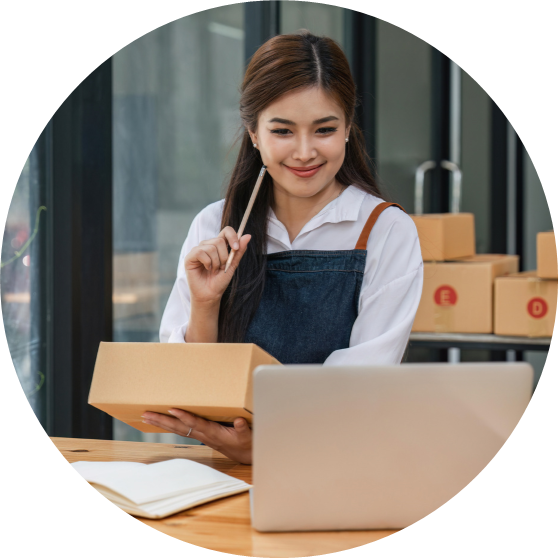 Our Company
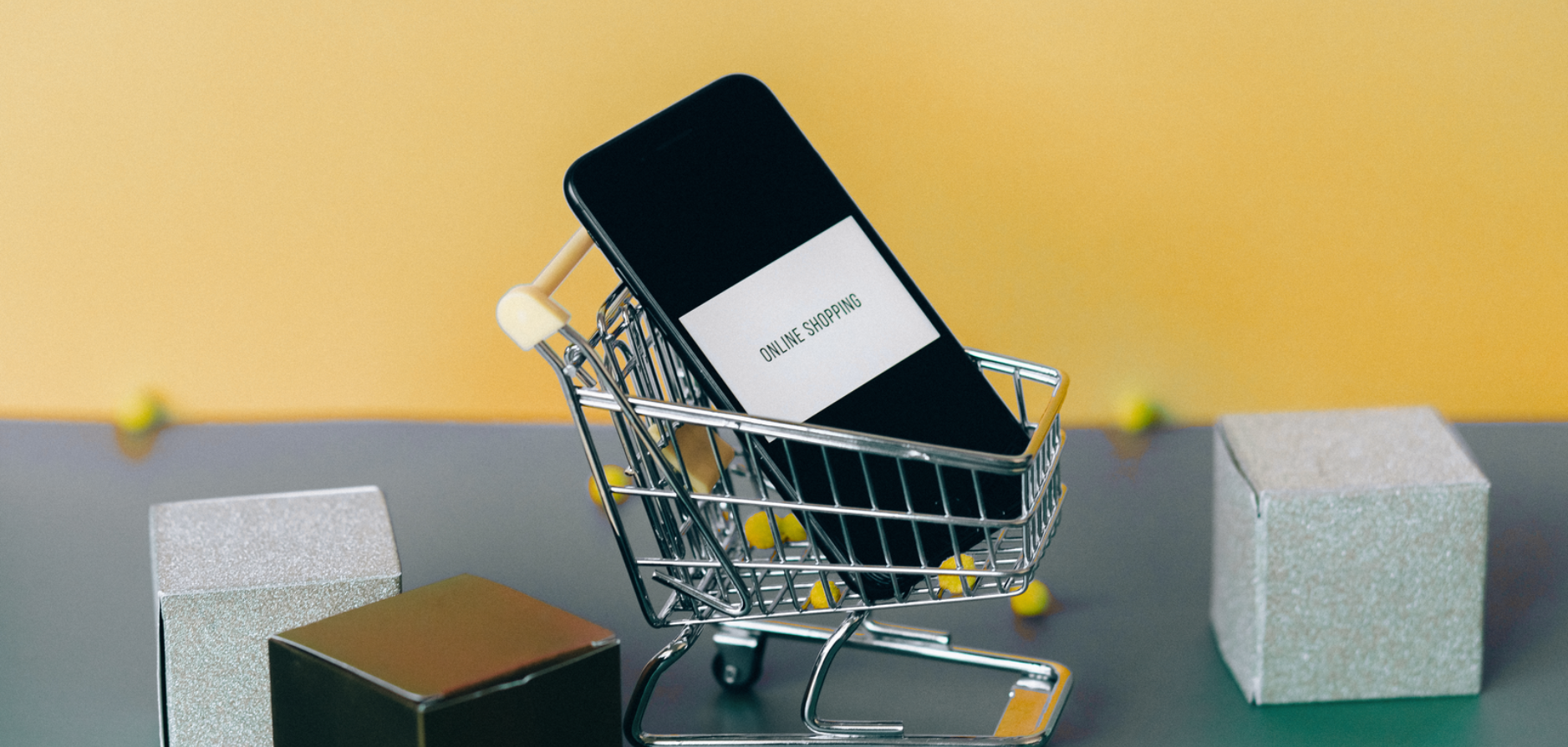 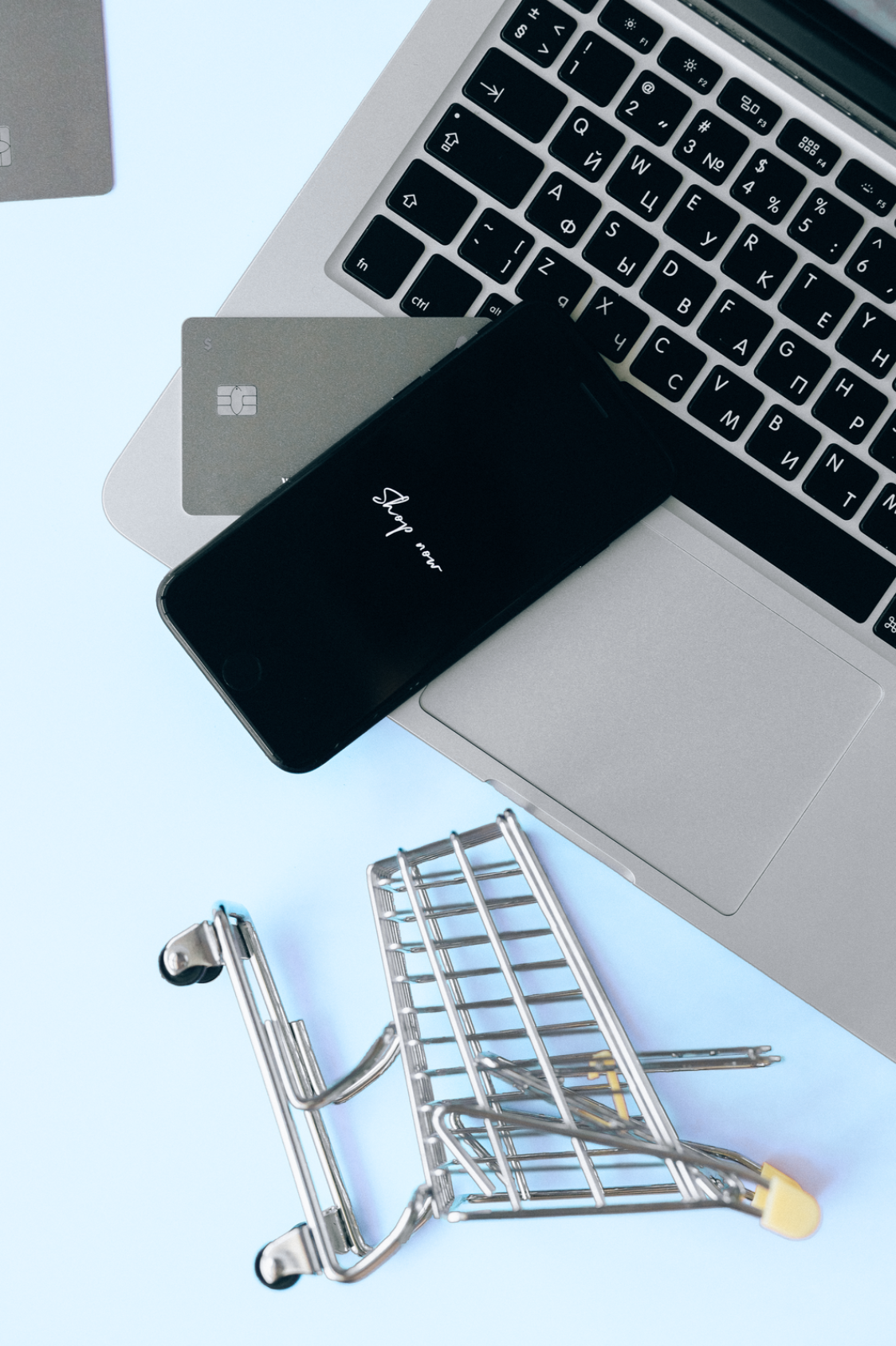 Write an original statement
or inspiring quote
Include a credit, citation, or supporting message
Add a Timeline Page
01.
02.
03.
04.
05.
ADD A
MAIN POINT
ADD A
MAIN POINT
ADD A
MAIN POINT
ADD A
MAIN POINT
ADD A
MAIN POINT
Elaborate on what you want to discuss.
Elaborate on what you want to discuss.
Elaborate on what you want to discuss.
Elaborate on what you want to discuss.
Elaborate on what you want to discuss.
03.
01.
MAIN POINT
MAIN POINT
Elaborate on what you want to discuss.
Elaborate on what you want to discuss.
02.
04.
MAIN POINT
MAIN POINT
Elaborate on what you want to discuss.
Elaborate on what you want to discuss.
Gallery Image
What can you say about your projects? Share it here!
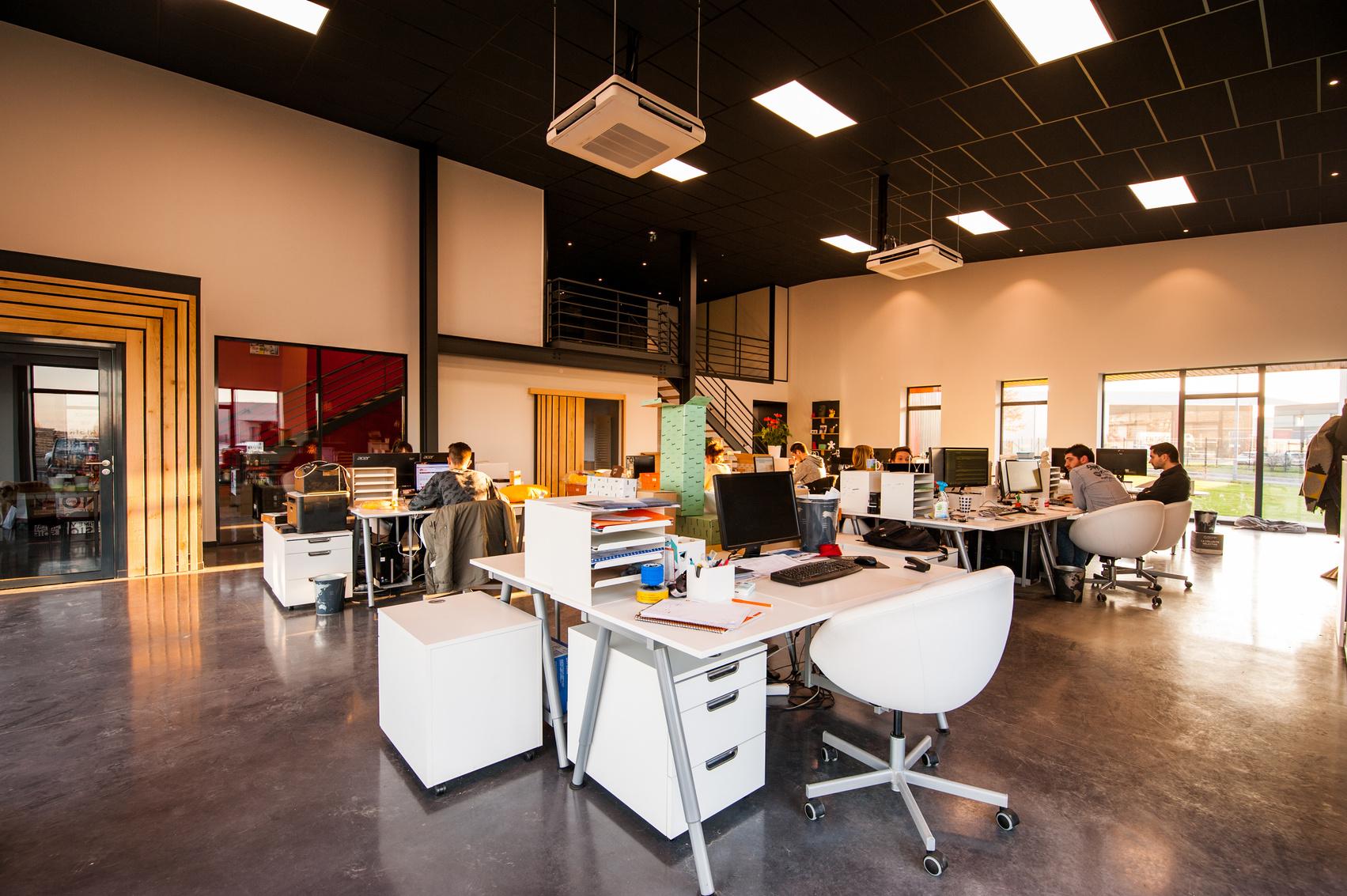 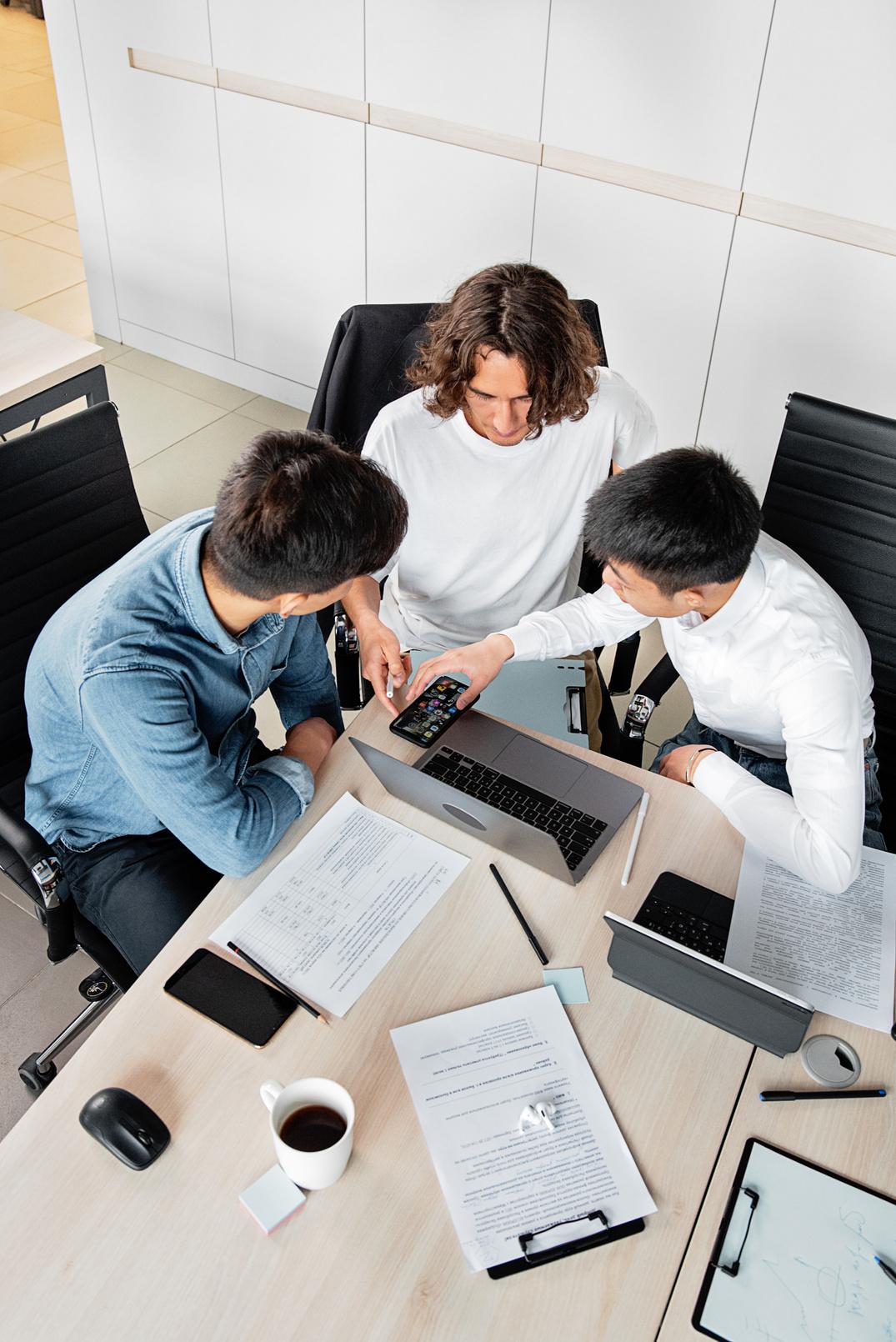 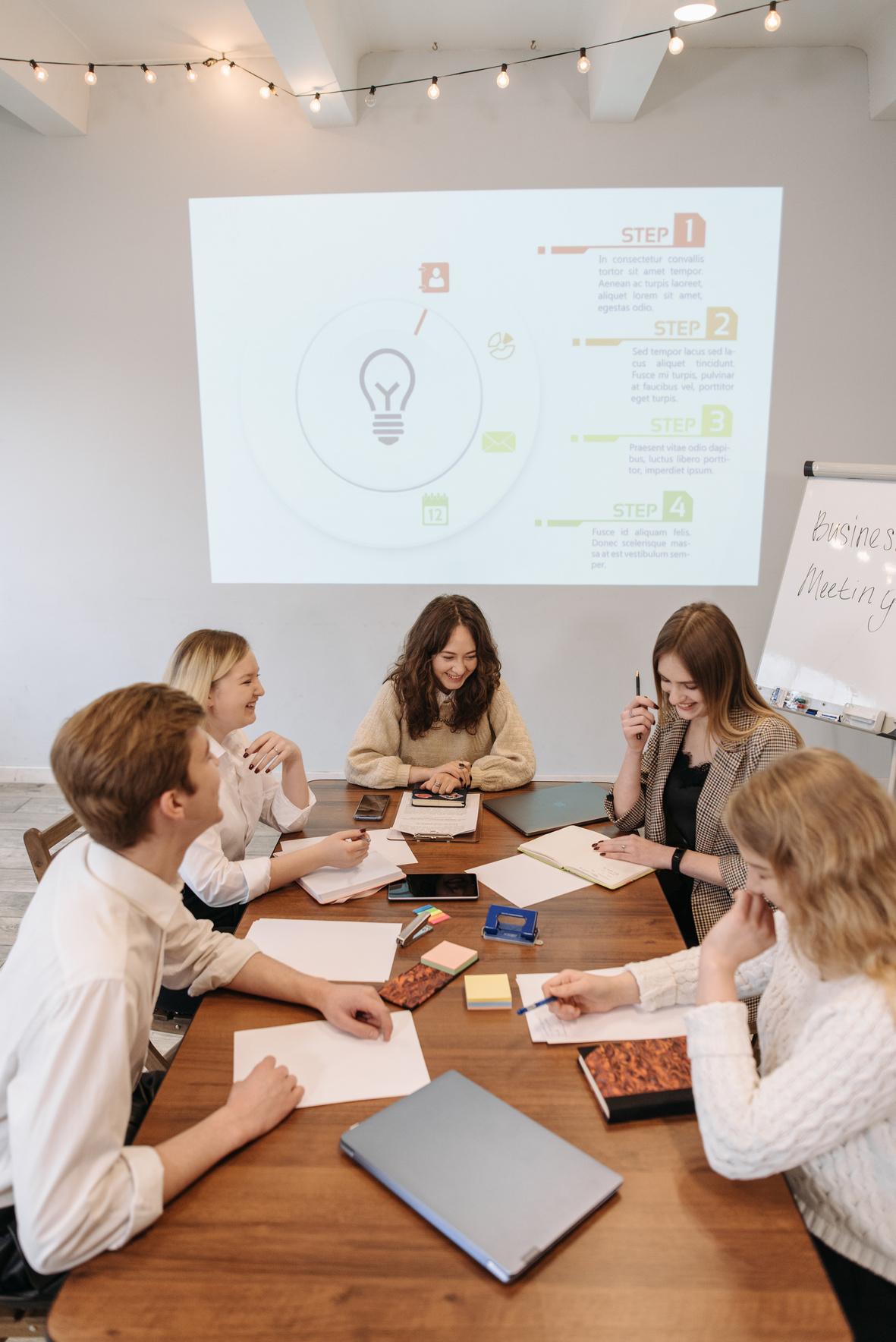 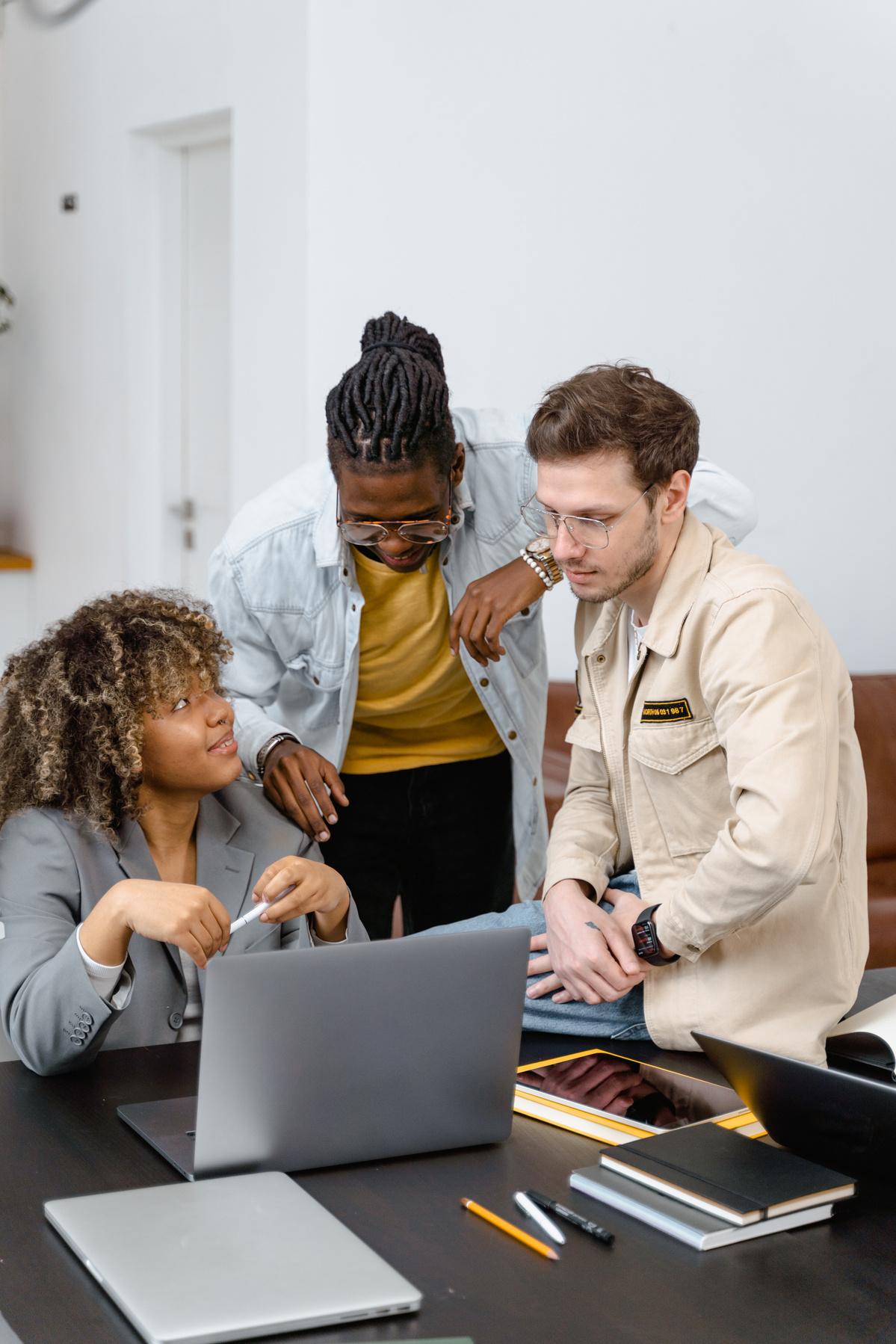 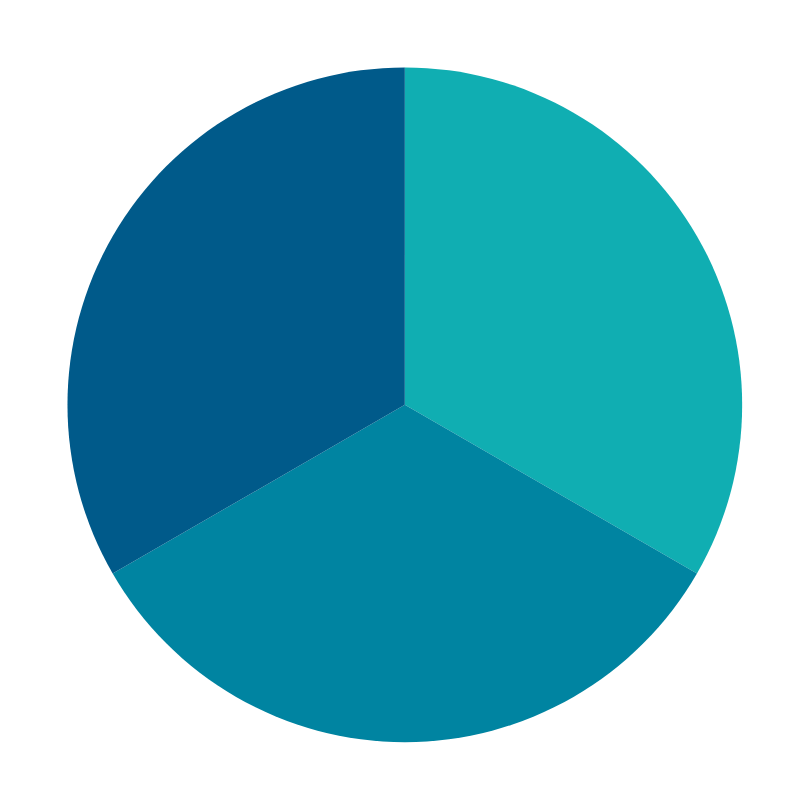 Elaborate on what you want to discuss.
Elaborate on what you want to discuss.
ANALYZE CUSTOMER MARKET
CONDUCT MARKET RESEARCH
Target
Market
CREATE BUYER PERSONA’S
Lorem ipsum dolor sit amet, consectetur adipiscing elit. Suspendisse eget elementum ante. Pellentesque tellus dolor, placerat quis sagittis in, lacinia in augue. Praesent venenatis convallis ex a ornare.
Elaborate on what you want to discuss.
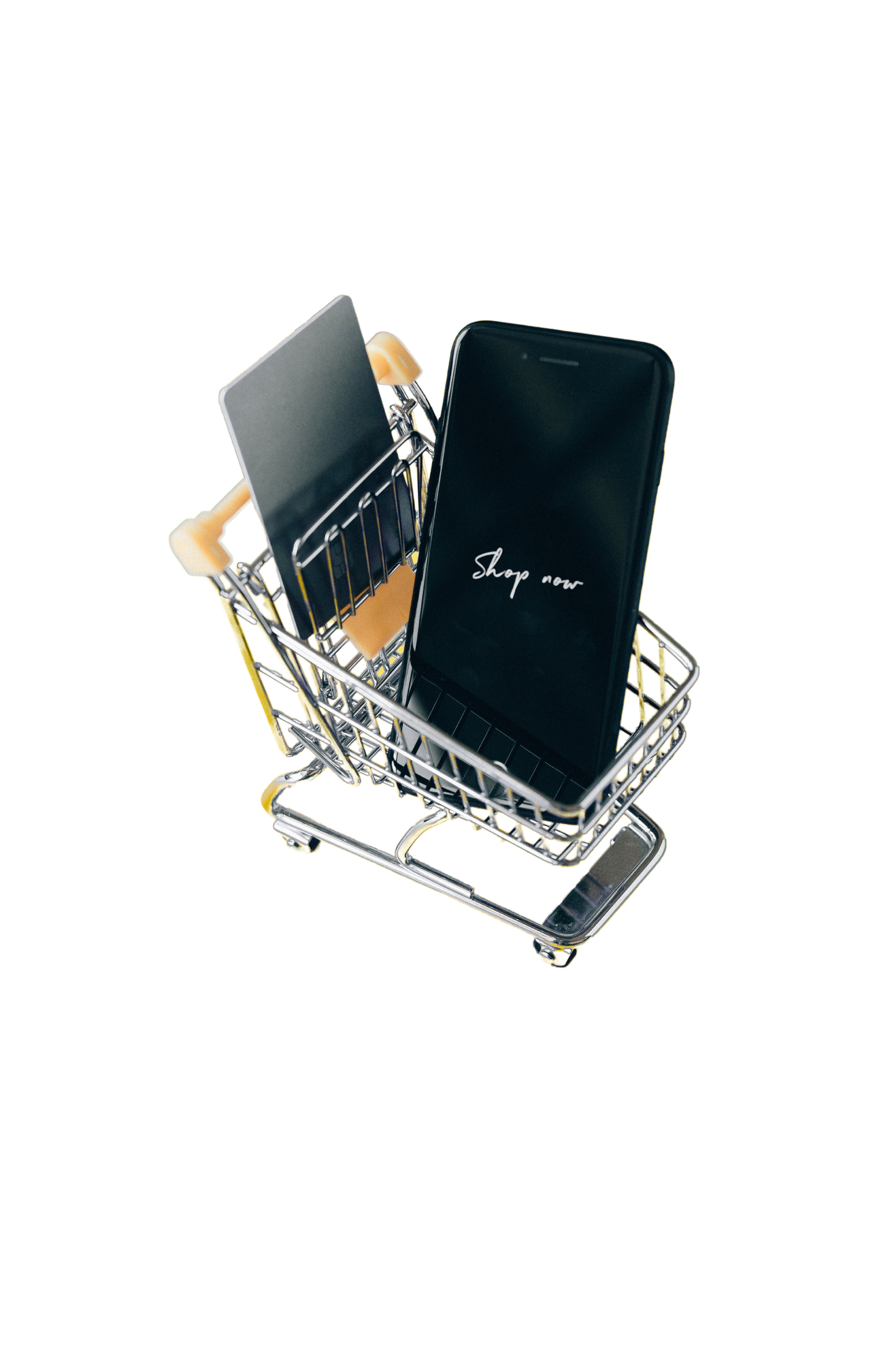 Write your topic or idea
01.
02.
ADD A MAIN POINT
ADD A MAIN POINT
Elaborate on what you want to discuss.
Elaborate on what you want to discuss.
03.
04.
ADD A MAIN POINT
ADD A MAIN POINT
Elaborate on what you want to discuss.
Elaborate on what you want to discuss.
Testimonial.
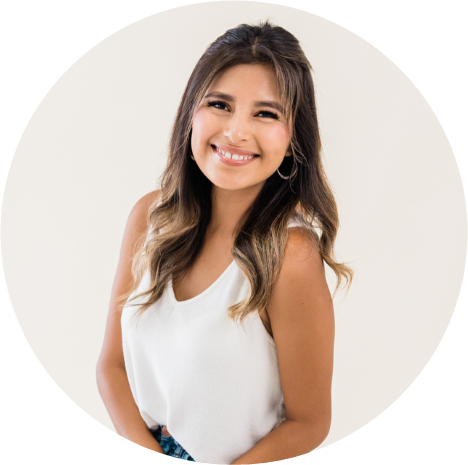 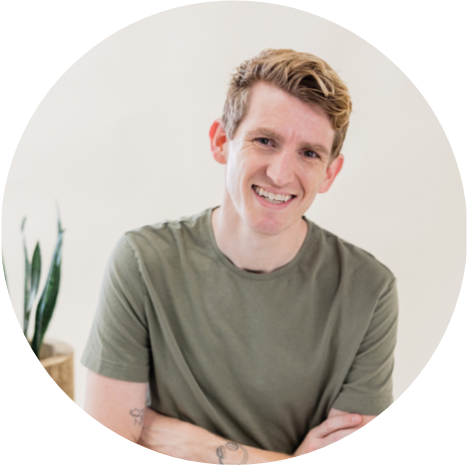 Lorem ipsum dolor sit amet, consectetur adipiscing elit. Cras in libero sit amet nisl cursus fringilla. Nullam felis orci, maximus sit.
Lorem ipsum dolor sit amet, consectetur adipiscing elit. Cras in libero sit amet nisl cursus fringilla. Nullam felis orci, maximus sit.
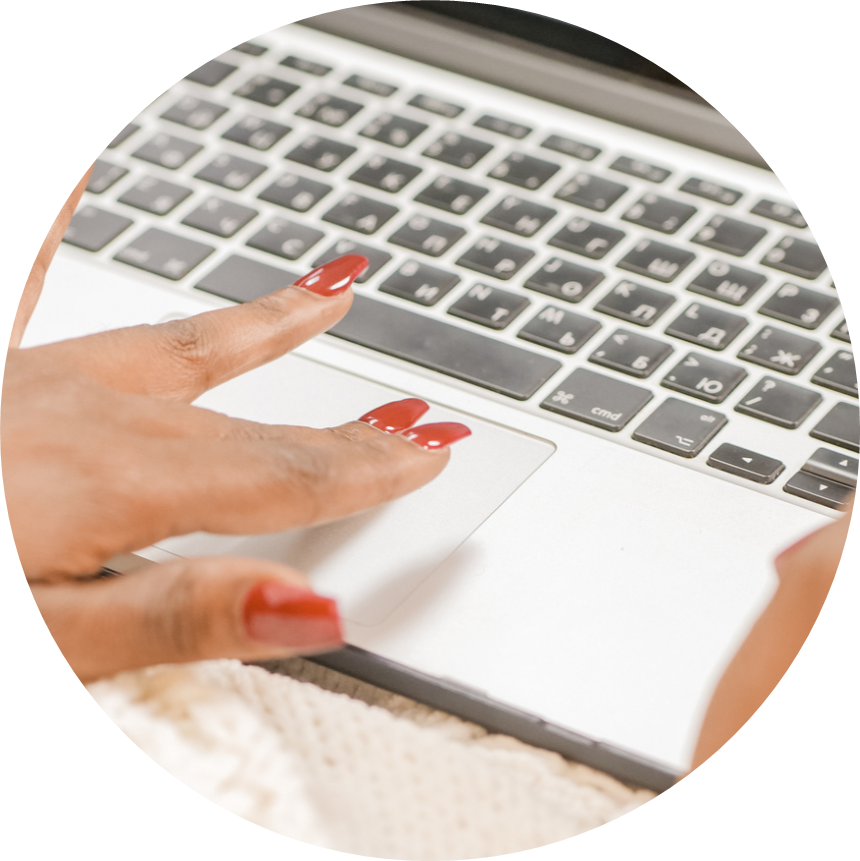 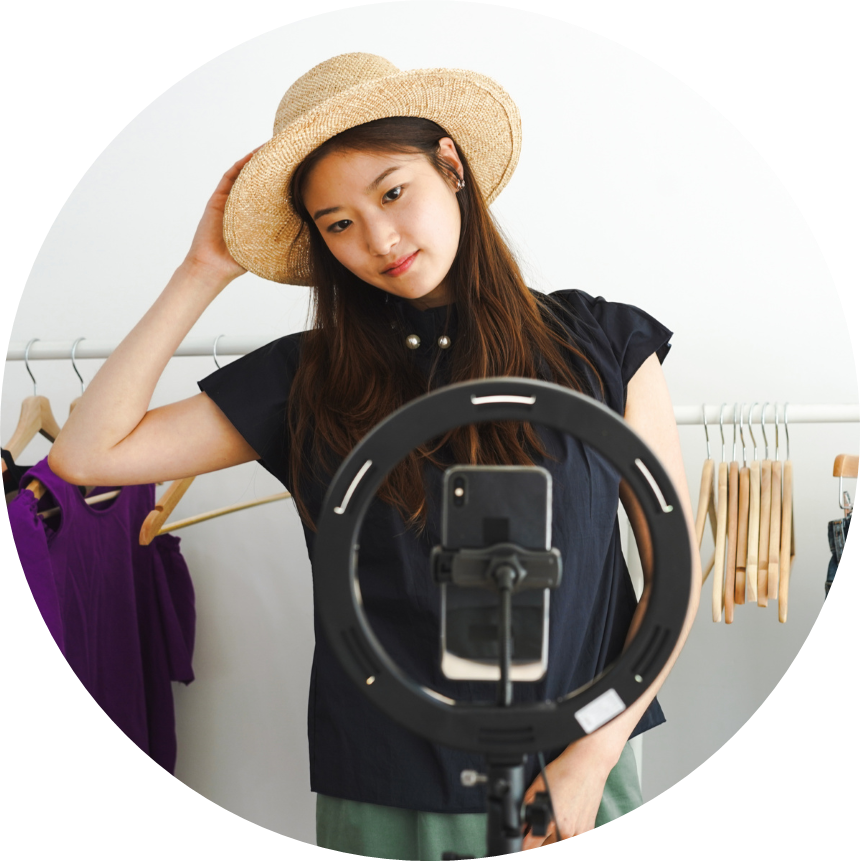 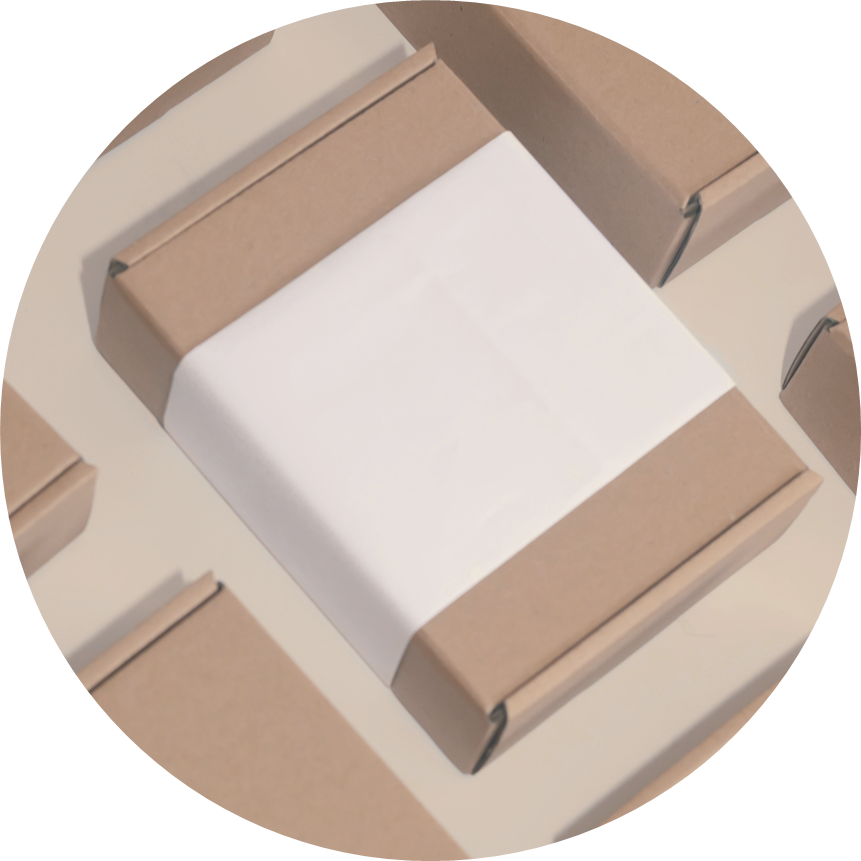 2 out of 5
95%
12 million
Elaborate on the featured statistic.
Elaborate on the featured statistic.
Elaborate on the featured statistic.
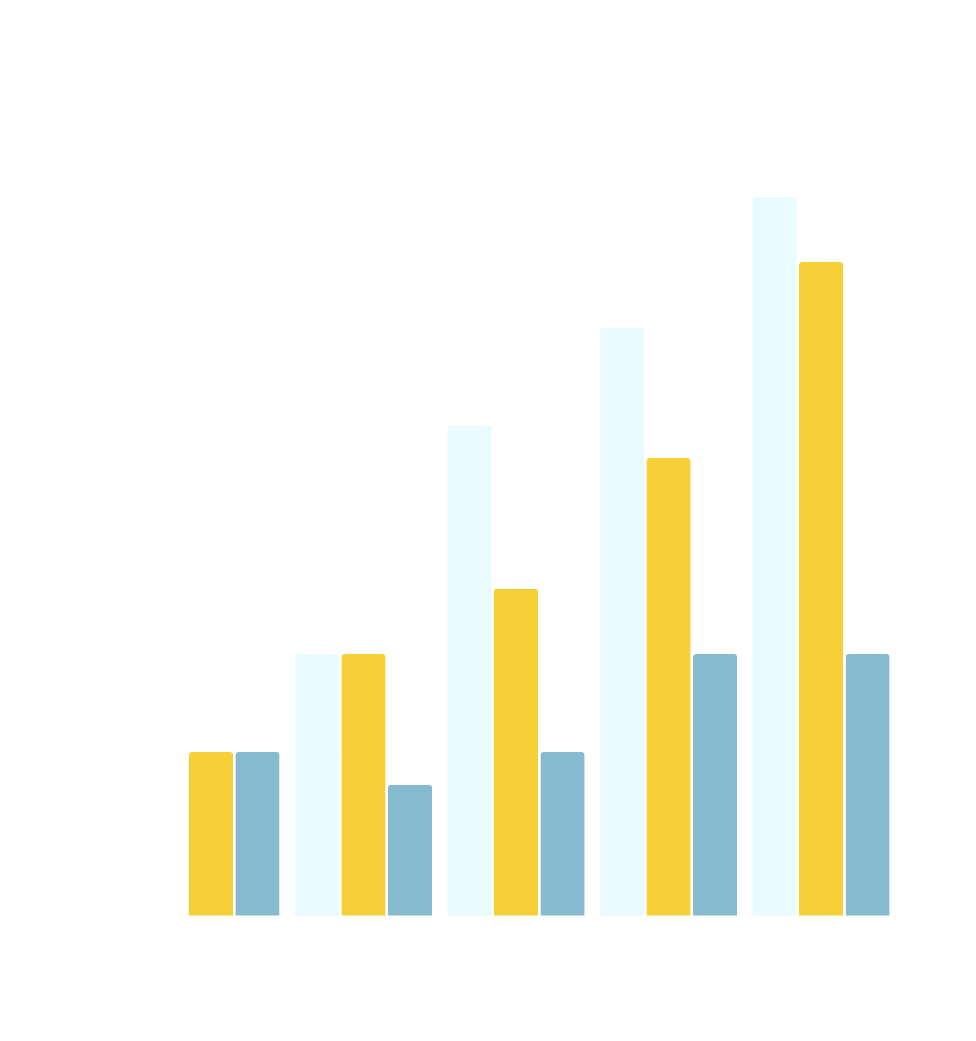 Product
Trend
Lorem ipsum dolor sit amet, consectetur adipiscing elit. Cras in libero sit amet nisl cursus fringilla. Nullam felis orci, maximus sit.
01
Lorem ipsum dolor sit amet, consectetur adipiscing elit. Cras in libero sit amet nisl cursus fringilla. Nullam felis orci, maximus sit.
02
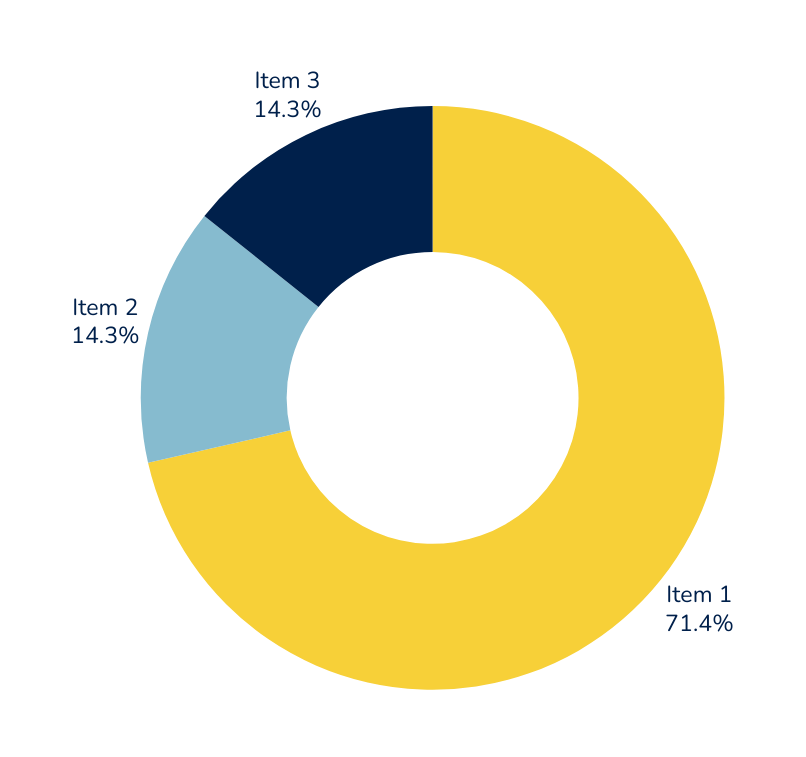 Analysis
TOPIC ONE
Elaborate on what you want to discuss.
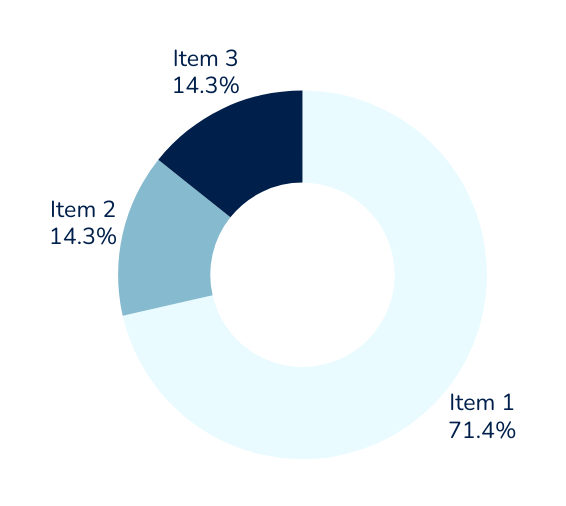 TOPIC TWO
Elaborate on what you want to discuss.
The Team
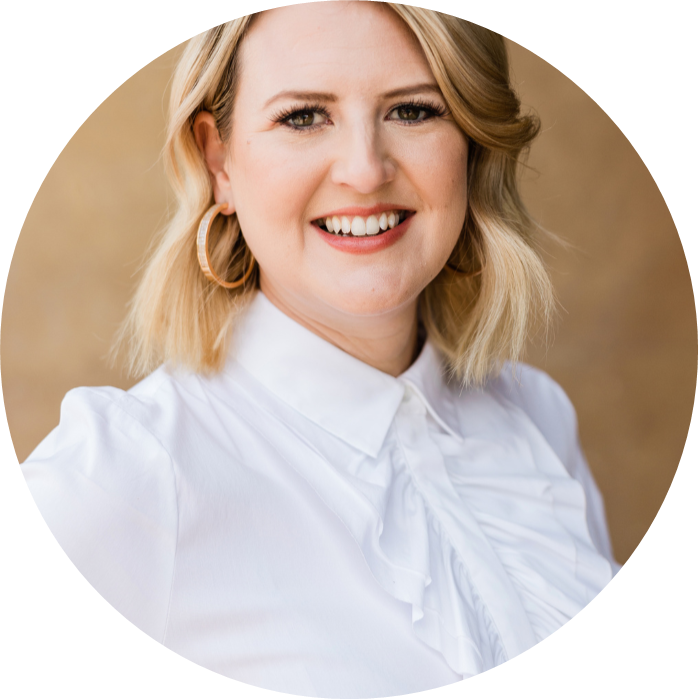 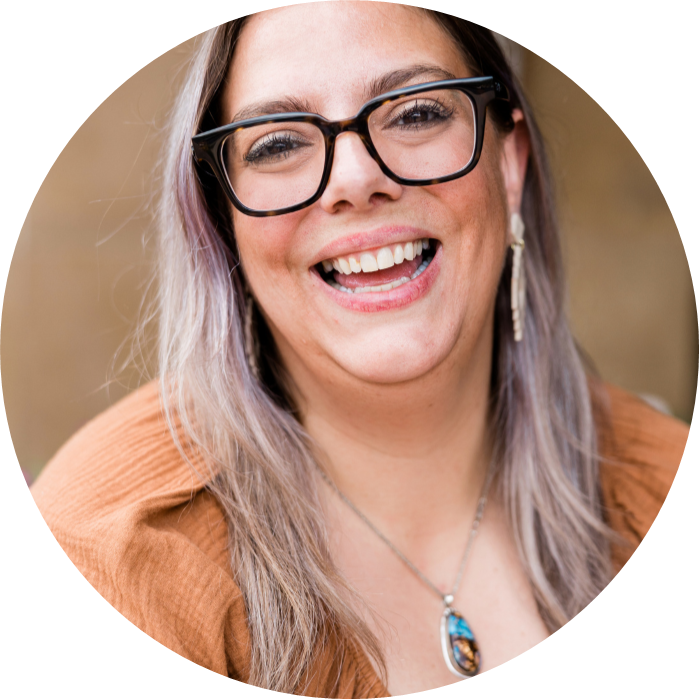 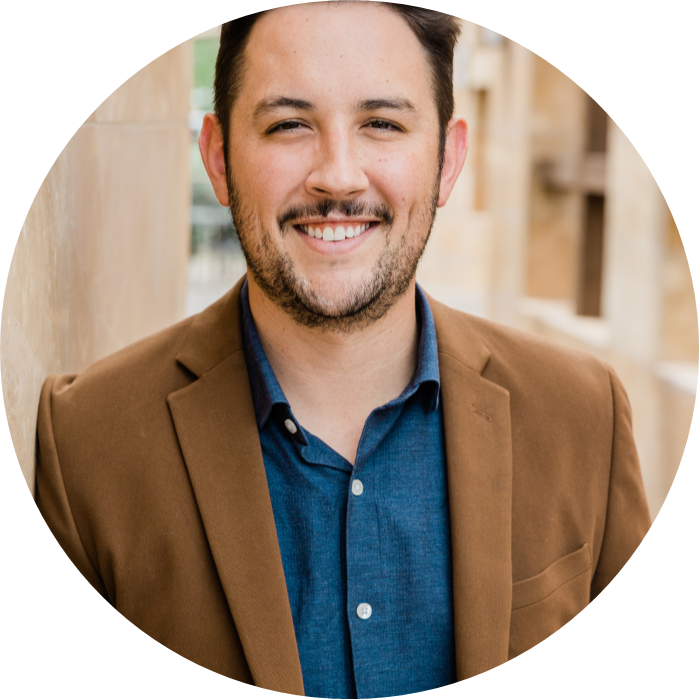 NAME
NAME
NAME
Title or Position
Title or Position
Title or Position
Thank you!
Write a closing statement
or call-to-action here.
Resource Page
Use these design resources in your Canva Presentation.
Fonts
Design Elements
This presentation template
uses the following free fonts:
TITLES:
PAYTONE ONE

HEADERS:
BEBAS NEUE

BODY COPY:
NUNITO
You can find these fonts online too.
Colors
#FFFFFF
#00204B
#F7D038
#E9FBFF
#A5CEDE
DON'T FORGET TO DELETE THIS PAGE BEFORE PRESENTING.
Credits
This presentation template is free for everyone to use thanks to the following:
for the presentation template
Pexels, Pixabay
for the photos
HAPPY DESIGNING!